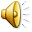 Викторина«НАША ИГРА»
Русский язык
Литература
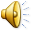 Значение какого слова определено неверно?

Сувенир-подарок, изделие на память о чем-нибудь или  ком-нибудь
Торец- боковая сторона дома
Уникальный- единственный в своем роде
Заурядный – приметный, обращающий на себя внимание
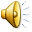 Дайте определение слову:


незабвенный
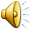 В каком примере выделенное слово имеет прямое значение?

Мягкий свет
Мягкий знак
Мягкий мох
Мягкий климат
В каком ряду пары слов не являются антонимами?

Рутина-новаторство
Отрицание- утверждение
Мудрый- глупый
Абстрактный- секретный
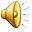 Укажите слово, составные части которого имеют значение «земля» и «учение»?

География
Биология
Геология
Экология
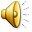 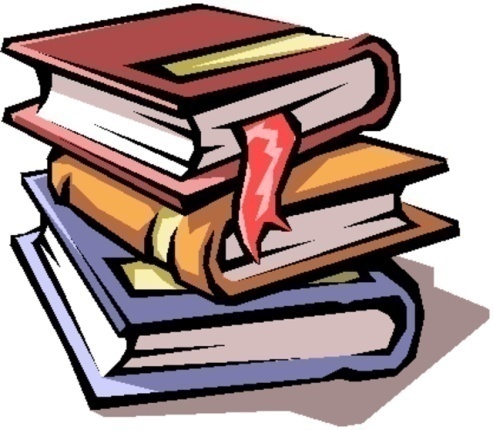 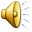 В брюхе баня,
В носу решето,
На голове пупок,
Одна рука -
 И та на спине
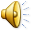 Чем больше от неё отбавишь, тем больше она становится
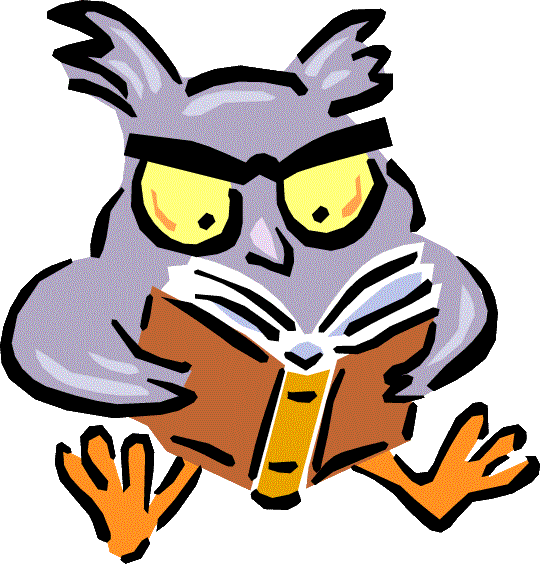 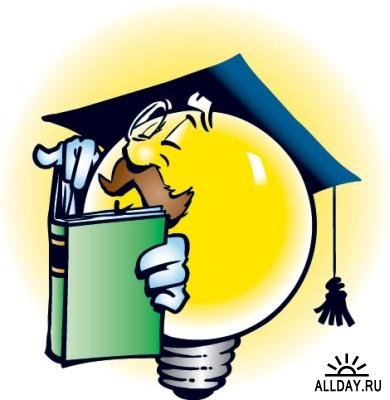 Мету, мету, не вымету,
Несу, несу, не вынесу,
Пора придет- сама уйдет
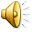 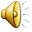 Кто утром ходит на четырех, днем- на двух, а вечером- на трех ногах
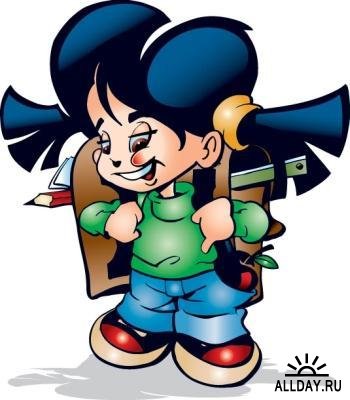 Уничтожает все кругом:
Цветы, зверей, высокий дом,-
Сжует железо, сталь сожрет
И скалы в порошок сотрет.
Мощь городов, власть королей
Его могущества слабей.
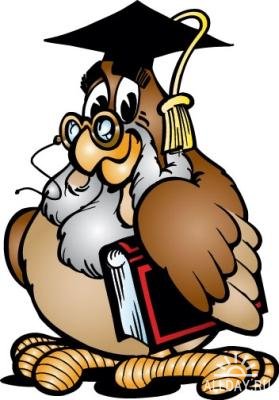 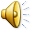 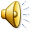 Какой фразеологический оборот имеет значение 

«наиболее уязвимое место»?
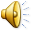 Определите, где неверно указано значение фразеологизма.
Поставить крест – отказаться
Стреляный воробей – опытный
Тише воды, ниже травы – безобидный, кроткий
Стоять на своем – защищать
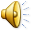 Укажите фразеологизм со значением «большое количество чего - либо».

Между двух огней
Ни два не полтора
Как звезд на небе
Лежать мертвым грузом
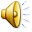 Что означает этот афоризм?

«Пустая бочка громче гремит»
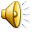 Какое лексическое значение имеет выражение: 
«ворона в павлиньих перьях»?

Человек, который чрезмерно гордится собой
Человек, который присвоил себе чужие достоинства
Человек – хамелеон (постоянно меняет свой облик)
Большой, колоссальный,
 исполинский, миниатюрный, гигантский, громадный
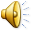 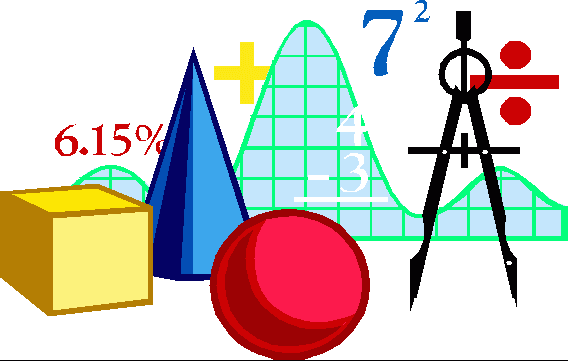 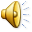 Ж..ваный, крыж..вник, тяж..лый, реш..тка, пш..нка, ч..рствый
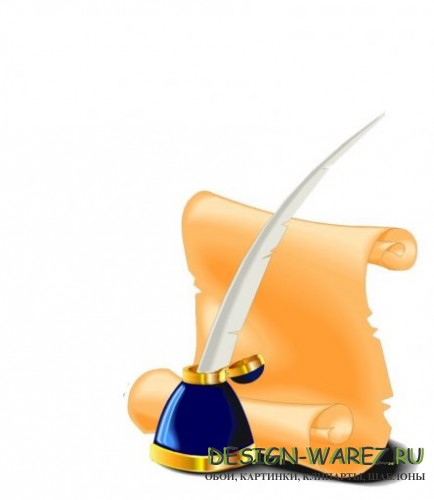 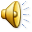 Ц..ган, ц..пленок, 
         иниц..атива, ц..кнул
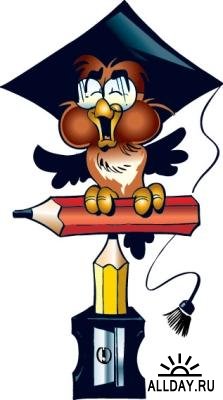 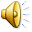 Пришкольный, привязанный, приберечь, приказать, приоткрыть
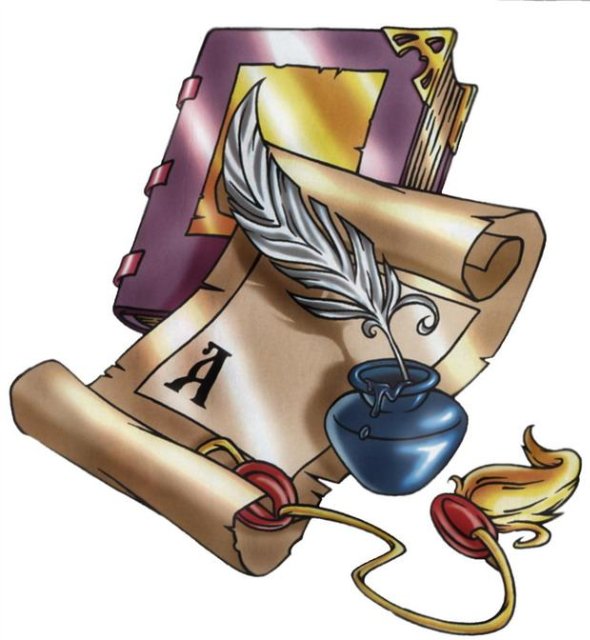 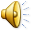 Читать, работать, играть, дышать,
   стелить, сортировать
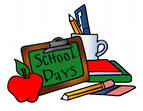 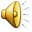 В каждом языке он свой, но без него никуда
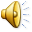 Раздел языкознания
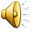 Раздел науки о языке. От греческого «составление», «построение»
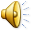 Тип текста
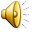 Единица текста
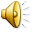 Спутница Зевса на Олимпе
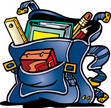 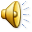 Охранник дома или хранитель домашнего очага
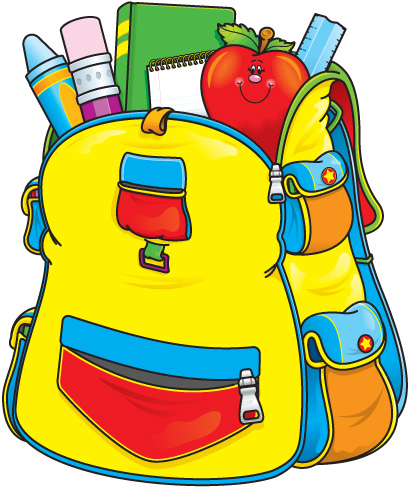 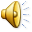 Кто Вас выведет из леса, если Вы заблудились?
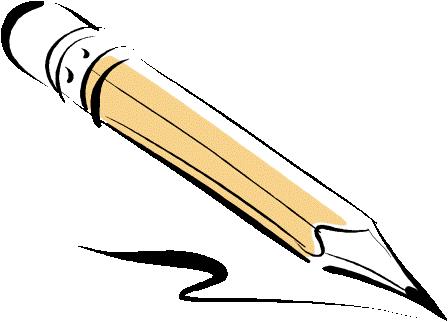 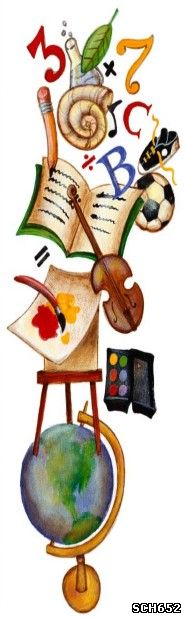 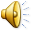 Кто добыл Золотое Руно?
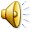 Кто изгнал Стимфальских птиц?
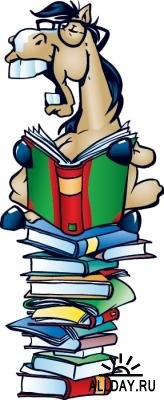 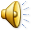 Первая женщина-летчик на Руси
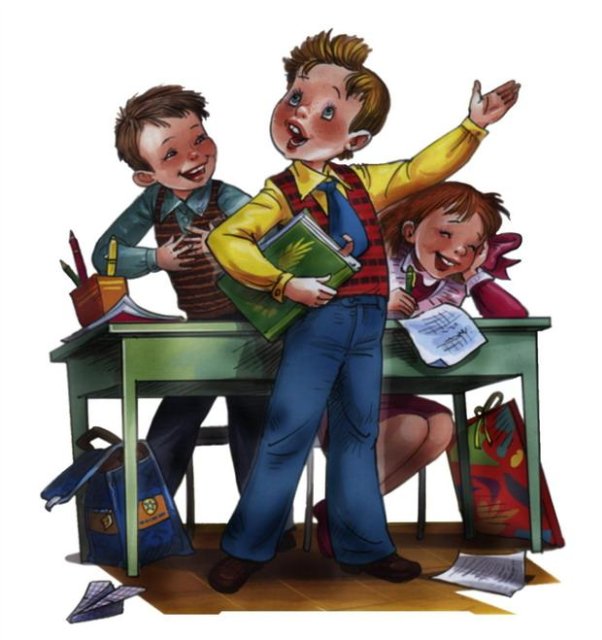 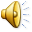 Вскачь, спозаранку, на отмашь, невтерпеж
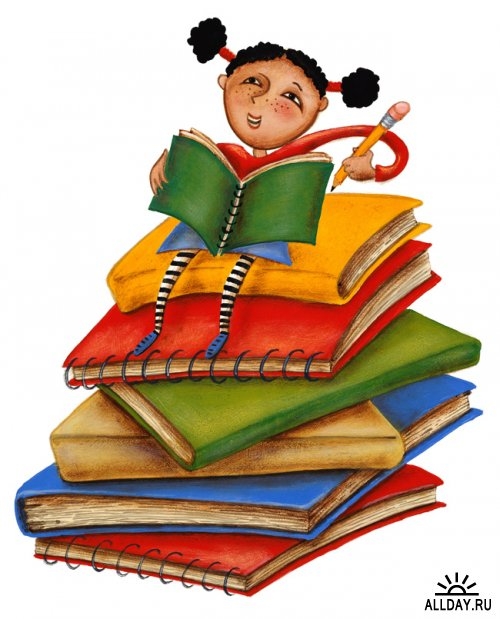 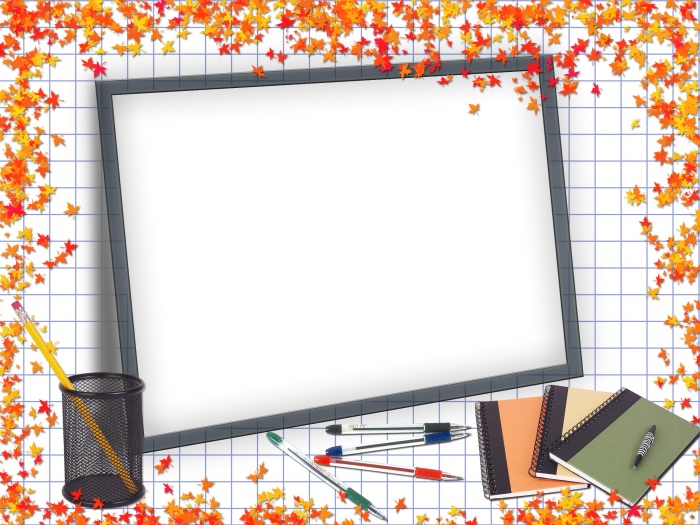 Я очень скучаю по Вам.
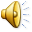 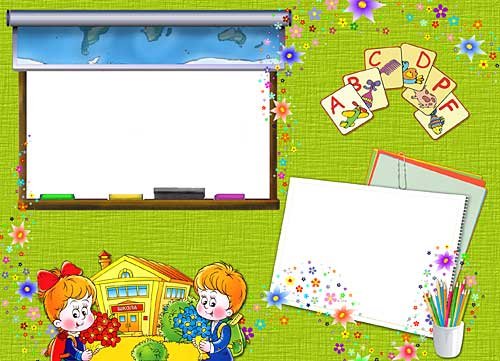 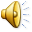 Вчера я поздравил её с первым дебютом.
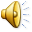 В обеих книгах, с восьмистами рублями,
 лягте, пара носков
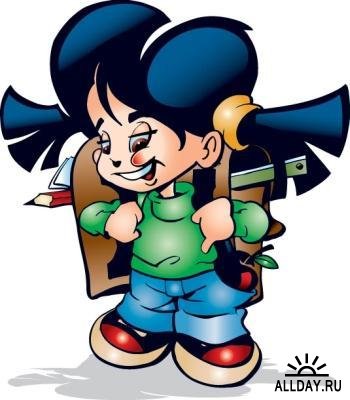 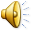 О пьесе Островского «Грозе» критики много говорили.
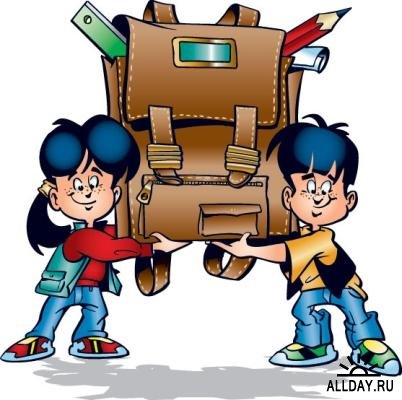 Название  картины?
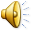 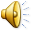 Найди пословицу

Сумка, плата, пилон. Казан, плоть, булка, брошь, товар, банка, слива, поток. Лидер, лиман. Лодка, свора, корка, барон, нагар
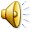 Найди пословицу

Ванна, кочка, мелок, накат, опара. Банан, мойка, берег, спирт, закон, фронт, город, помор, поляк, лапта.
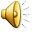 Отгадай продолжение поговорки

Книги читать-…
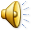 Отгадай продолжение поговорки

Сперва аз да буки…
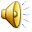 Отгадай продолжение поговорки

Золото добывают из земли, а знания…
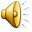 Вставьте пропущенное слово

Царь к окошку- ан на спице, видит, бьется петушок, обратившись на… . «Сказка о золотом петушке».
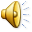 Ответьте на вопрос

Жил-был поп,Толоконный лоб.Пошёл поп…
Автор этого стихотворения

На севере диком стоит одиноко
На голой вершине сосна,
И дремлет, качаясь, и снегом сыпучим
Одета, как ризой, она.
И снится ей все, что в пустыне далекой,
В том крае, где солнца восход, 
Одна и грустна на утесе горючем
Прекрасная пальма растет.
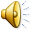 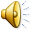 Название и автор

Между тем черт крался потихоньку к месяцу и уже протянул было руку схватить его, но вдруг отдернул ее назад, как бы обжегшись, пососал пальцы, заболтал ногою и забежал с другой стороны, и снова отскочил и отдернул руку. Однако ж, несмотря на все неудачи, хитрый черт не оставил своих проказ.
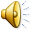 Автор и название произведения

Дела давно минувших дней,
Преданья старины глубокой…
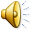 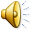 Объясните значение пословицы и изобразите ее

Кто хочет много знать, тому надо мало спать
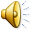 Вспомните название и автора известного стихотворения по данным подсказкам

Чудесный, прелестный, проснись, взоры.
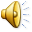 Поздравляем!!!